Work on process
June 2022
de-energized systems
(gas, liquids, solids)
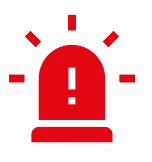 11 fatalities related to work on powered systems occurred within the Company in the last 10 years.
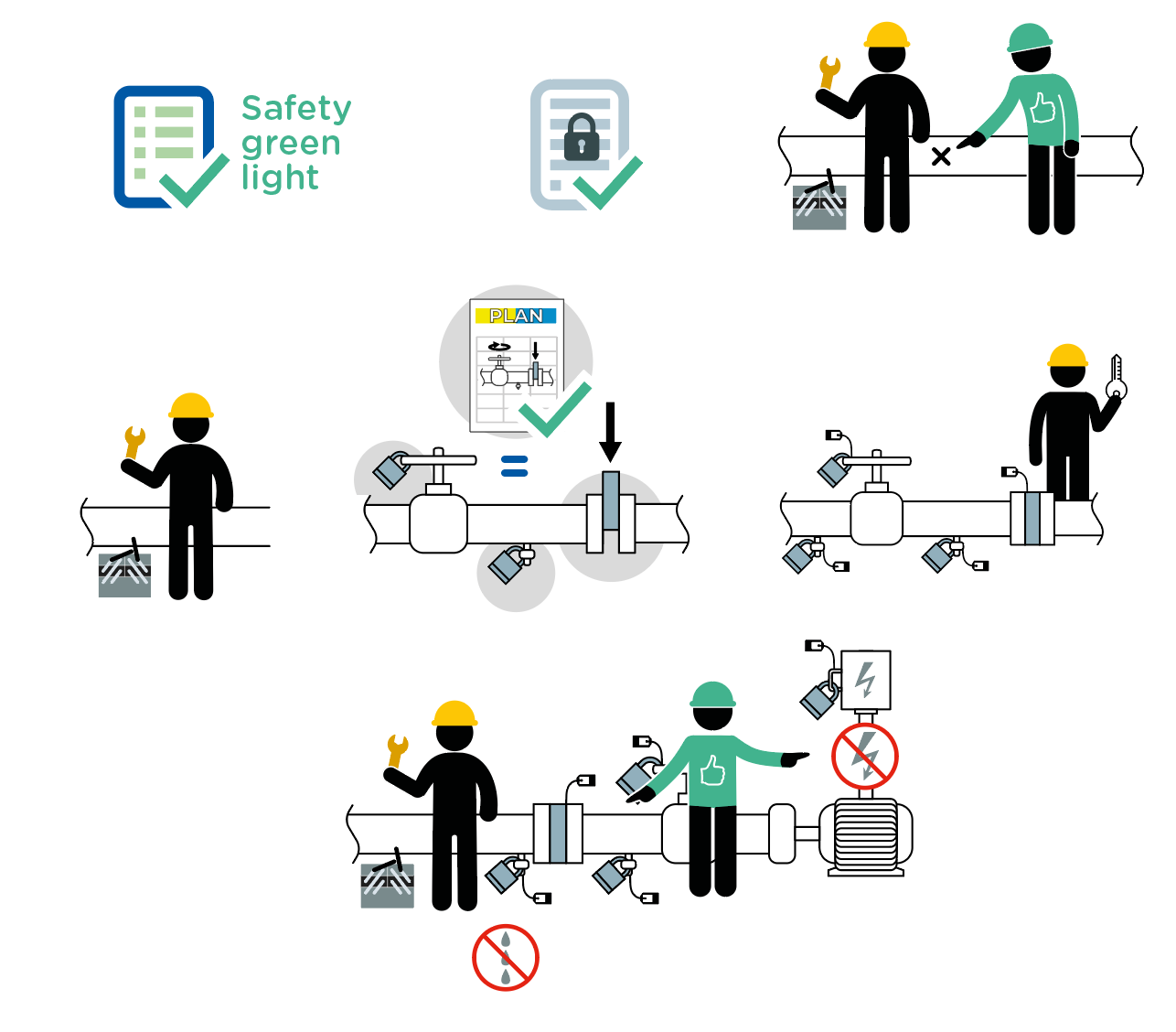 1
2
3
4
5
6
7
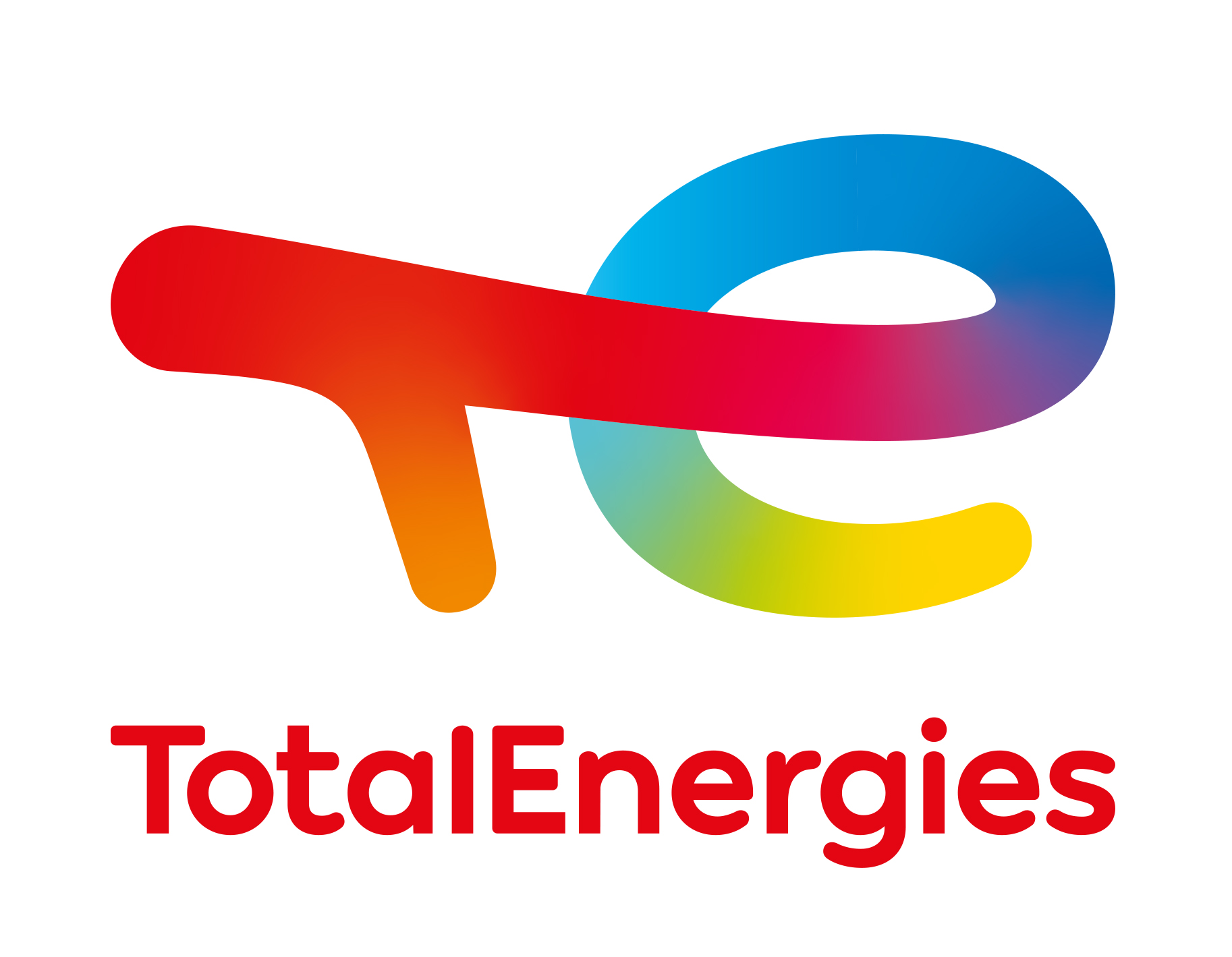 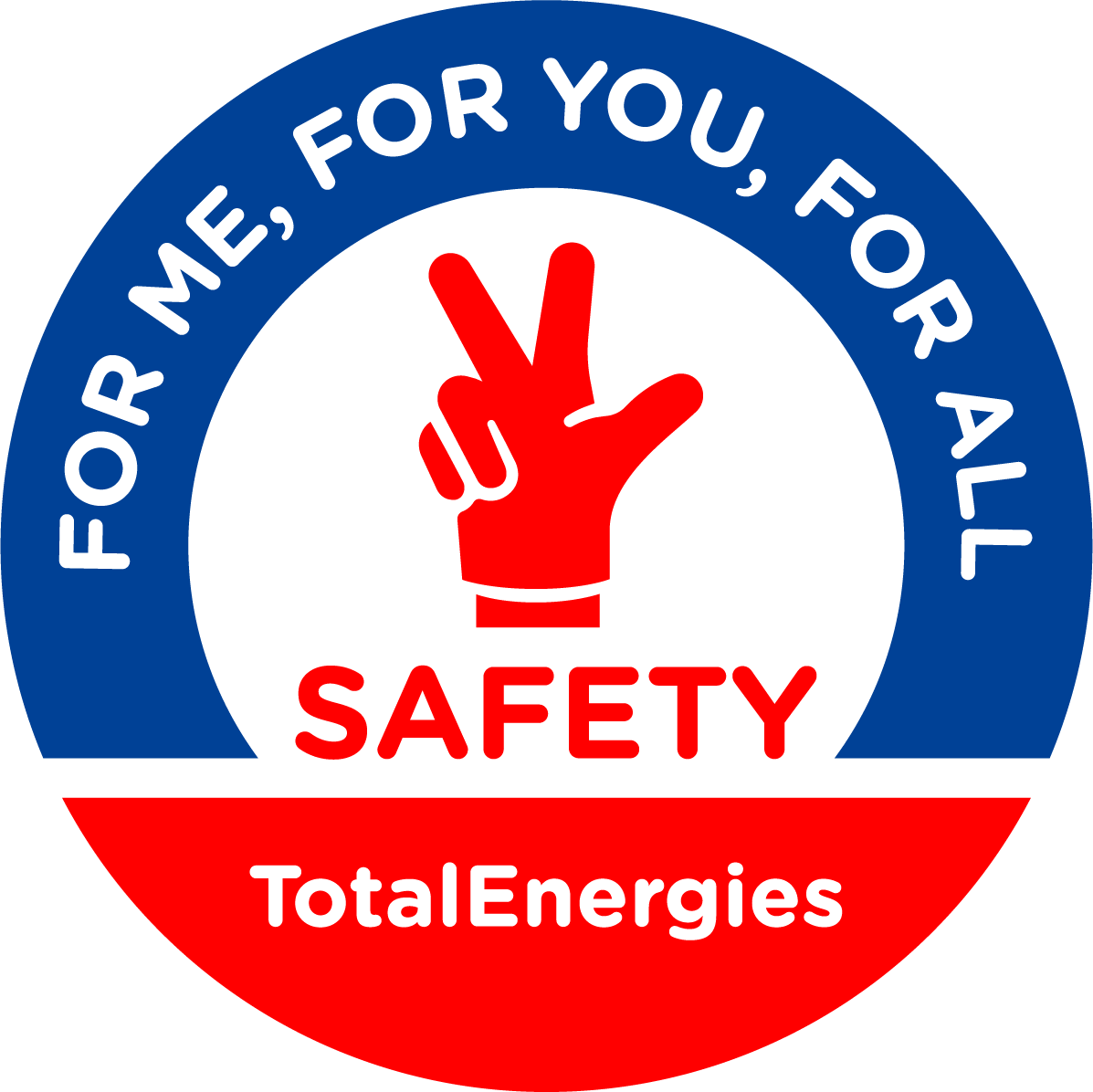 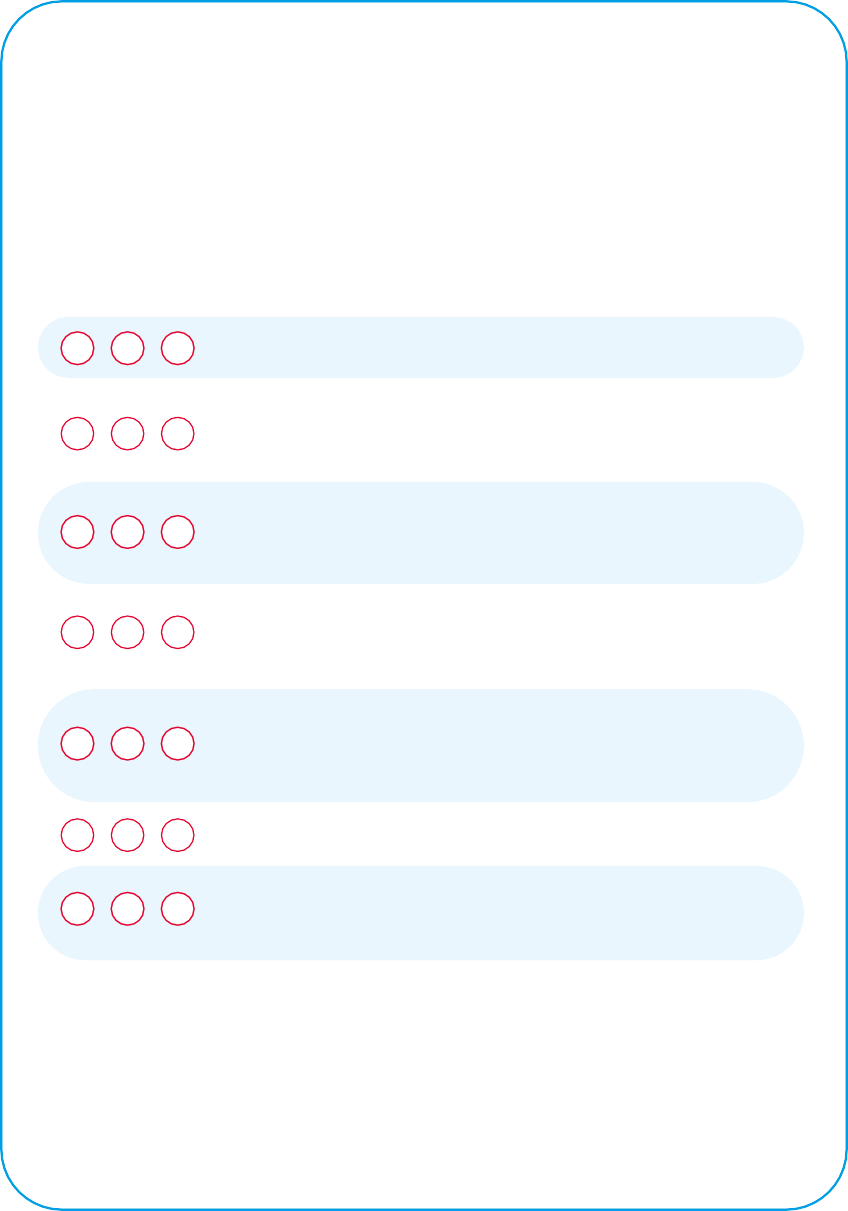 Work on process
de-energized systems
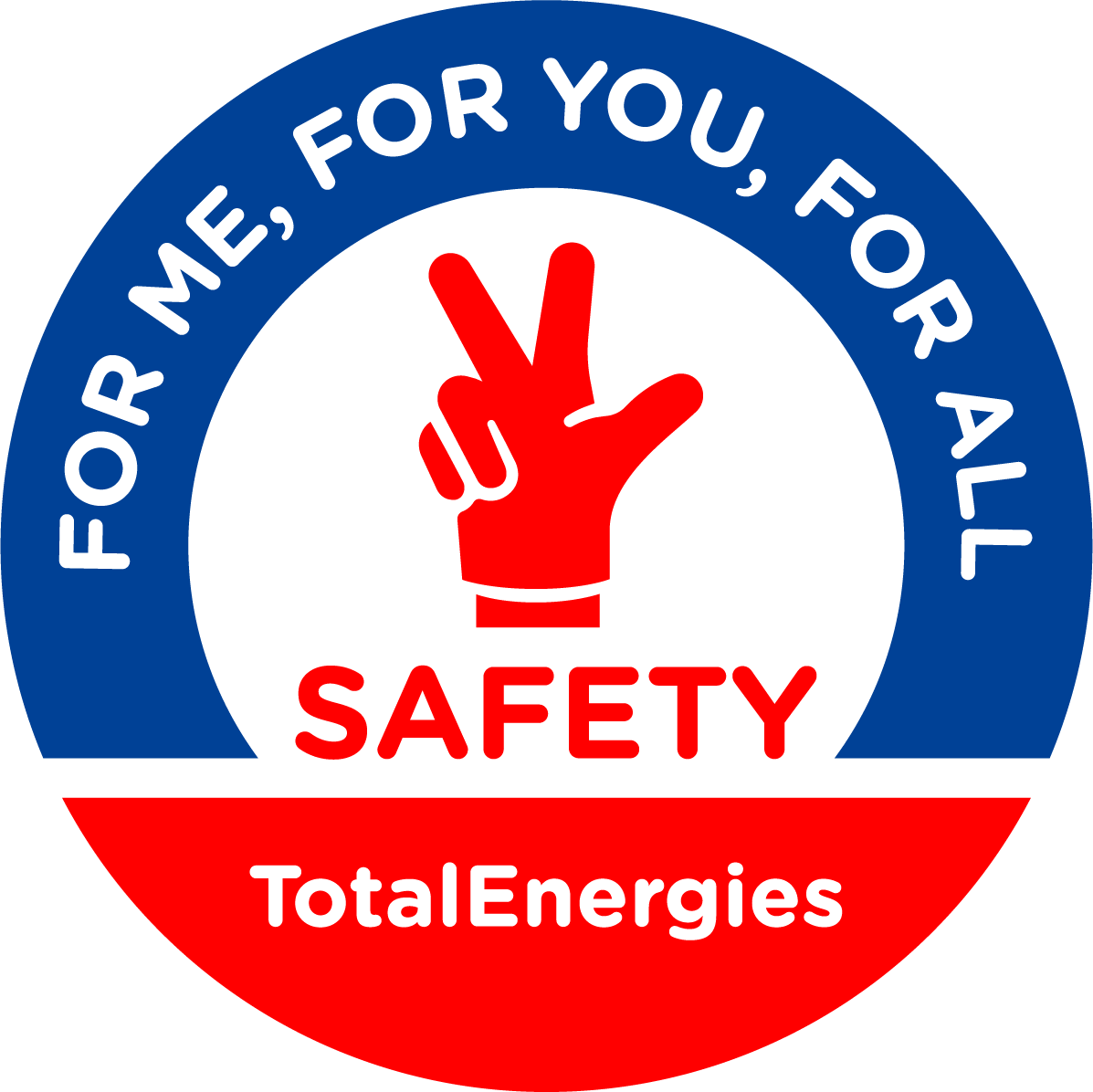 June 2022
Location 		Date 	
Company observed 	 Permit No.
POINTS TO BE CHECKED
Has the "Safety green light" been carried out?
YES
N/A
NO
1
Has the representative of the workers received
the validated isolation certificate(s) corresponding to the equipment involved in the work to be done?
2
Is the circuit or equipment on which the work is to be carried out identified in the field by an authorised person and in the presence of a representative of the workers?
3
Is the personnel performing the activity equipped with
4	task-specific PPE and, in an area with a potentially
explosive atmosphere, non-sparking tools?
Are isolation devices set in the identified position as per approved isolation diagram / plan?
(master copies to be checked in the dedicated place)
5
6
Has the absence of energy been demonstrated
7	by an authorized person and in the presence
of a representative of the workers?
Are isolation devices locked and tagged?
Compliance rate (Nb YES/applicable points):
/
(	%)
Comments
Company 	 Signature
Name